POMM-johdanto POMM1002
Aloitus 9.9.
Hely Innanen
Opitaan tuntemaan lisää toisiamme
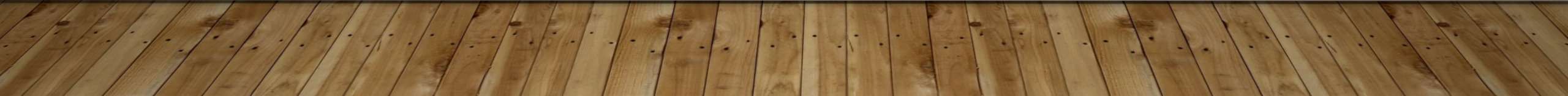 Tutustumista
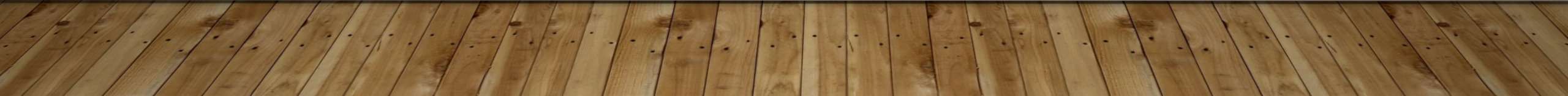 POMM1002 ideana on
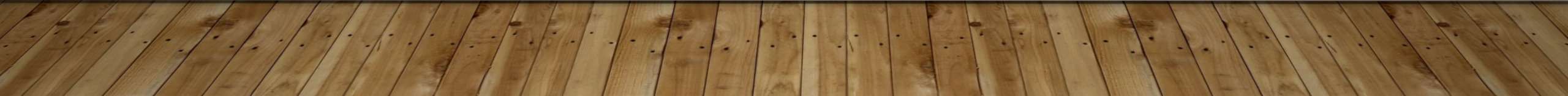 POM-opintokokonaisuuden suoritettuasi
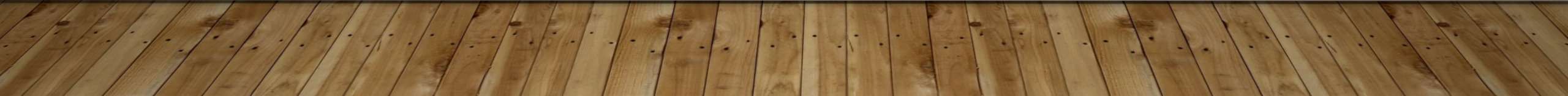 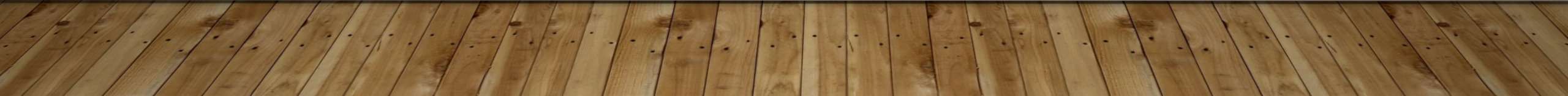 Opintojakson sisällöt
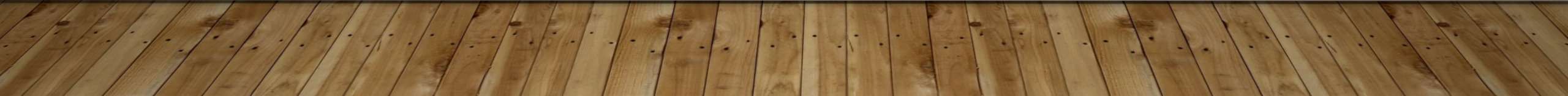 Kulttuurivierailutehtävä tehtynä viikolle 41
Tehtävän tarkoituksena on altistaa itsensä itselle vieraaseen kulttuurikokemukseen. 
Valitse tai valitkaa 2 - 3 hengen ryhmissä sellainen kulttuurin ala, kulttuuritapahtuma, -ympäristö tai -elämys, johon et/ette ole ikinä osallistunut/osallistuneet ja joka on sinulle/teille täysin outo ja käsittämätön. Huom. ajatelkaa kohdetta valitessanne kulttuurin kenttää laajasti... 
Pura tai purkakaa ja jäsentäkää kokemustanne ja raportoikaa PROpe-sivustoillenne (voitte liittää halutessanne sivustollenne myös ryhmän yhteisen pohdinnan): 
	Miksi valitsit/valitsitte juuri tämän kohteen? Mitä tunsit/tunsitte? Mikä 	pysäytti/liikutti/ihmetytti? Mitä opit itsestäsi, toisesta, ympäristöstä, estetiikasta tms? 	Mitä sait tehtävästä: tavasta katsoa itseäsi ja ympäristöäsi toisin...
Kurssin väliarviointivloggaus ”syyslomaviikko” vk 42
Vloggaa (videobloggaa) omaan PROpeesi korkeintaan 5 minuutin tiivistys omasta oppimisestasi johdantokurssilla tähän mennessä. 
Kerro vloggauksessa myös siitä, mitä sinulle, opeopiskelijalla, kuuluu juuri nyt : )
Toinen Vloggaus kurssin lopussa
Kurssin lopussa vlogataan uudestaan: 
Miten olen ensimmäisen lukukauden aikana kehittynyt, miksi olen kehittynyt jne.
Esi- ja alkuopetuksen havainnointitehtävä
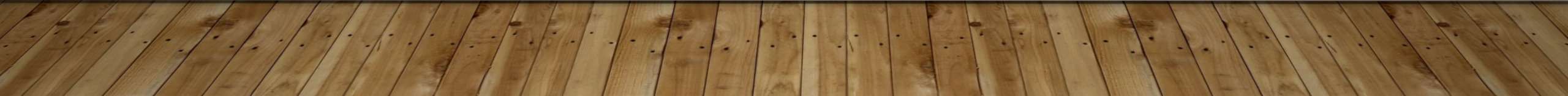 Opettajalla on mahdollisuus arviointikriteerien perusteella nostaa tai laskea kokonaisarvosanaa tai palauttaa opiskelijan itsearviointi takaisin uudelleen tarkistettavaksi.
Jakson kokonaisarviointi
PROPE
Mitä ja miksi?
Kysymyksiä?
Ks. Prope-työskentelyn ohjesivusto
14.9. klo 12.15 alkaen halukkaille ja tarpeeseen ylimääräinen Peda.net ja PROpe -työskentely opeopinnoissasi -verkkomeetti Zoomissa
Yhteisöllinen ja yhteiskunnallinen osaaminen
Ymmärrät kasvatus- tai oppimisyhteisöt paikallisiin yhteisöihin ja niiden normeihin ja arvoihin kytkeytyvinä instituutioina, joihin vaikuttavat myös laajemmat yhteisölliset ja yhteiskunnalliset rakenteet ja reunaehdot. Kykenet tunnistamaan ja kriittisesti arvioimaan poliittisten, kulttuuristen, taloudellisten ja historiallisten tekijöiden vaikutuksia oppimiseen, oppilaisiin ja opetukseen sekä koulutuksen tasa-arvoisuuteen. Sinulla on taito tunnistaa ja kehittää kasvatusta ja kasvatusyhteisöjä koskevia arvoja ja käytänteitä.
Yhteisöllistä ja yhteiskunnallista osaamistasi voit tarkastella mm. seuraavien kysymysten avulla:
Millaisiin poliittisiin, kulttuurisiin, taloudellisiin ja historiallisiin raameihin perustan toimintani opettajana?
Millaiseen koulutusta tai kasvatusta koskevaan keskusteluun olet viime aikoina kiinnittänyt mediassa huomiota? Millaisen kuvan keskustelut luovat koulusta ja/tai kasvatuksesta?
Opettaja on aina yhteiskunnallinen vaikuttaja - millainen yhteiskunnallinen vaikuttaja sinä olet?
Mitkä yhteisön käytänteet ja säännöt herättävät minussa kysymyksiä tai kummastusta?
Millaisia ennakkoluuloja, oletuksia, asenteita ja epäoikeudenmukaisia käytänteitä tunnistan kouluinstituution tasolla?
Miten koulu- ja luokkayhteisö vaikuttavat omaan toimintaani ja miten minä vaikutan niihin?
Miten koulu ja koulutus voivat rakentaa yhteiskuntaa ja tulevaisuutta?
Millaista maailmaa kohti vien oppilaitani?
Millainen on unelmieni koulu ja millaisia tekoja olen valmis tekemään sen eteen?



Lähteitä yhteisöllisen ja yhteiskunnallisen osaamisen tarkasteluun mm.:
Ahonen, S. 2003. Yhteinen koulu – tasa-arvoa vai tasapäisyyttä? Tampere: Vastapaino.
Järvinen, K. & Kolbe, L. 2012. Luokkaretkellä hyvinvointiyhteiskunnassa. Nykysukupolven kokemuksia tasa-arvosta. Helsinki: Kirjapaja.
Salminen, J. 2012. Koulun pirulliset dilemmat. Helsinki: Teos.
Sosiaalisen identiteetin teoria (SIT)
•Yksilö määrittelee itsensä
ryhmäjäsenyyksiensä avulla,
•Valta-ja statuserot ominaisia myös
pienempien ryhmien välisissä suhteissa
”myönteinen minäkuva”
•Oman ryhmän suosiminen.
(koululuokat)
•Sosiaalinen luokka -> sosiaalinen
identiteetti luokan jäsenille: kuka hän on,
•Ryhmäilmiöt selittyvät ei-
reduktionistisina (=> kokonaisuus
kuvaa ja arvioi mitä siitä seuraa.
Sosiaaliseen luokkaan kuuluvan
odotetaan käyttäytyvän jäsenelle
enemmän kuin osiensa summa).
•Sosiaaliryhmät  valta-ja
luonteenomaisella tavalla.
statussuhteissa toisiinsa (kansalliset tai
uskonnolliset ryhmät).
Ryhmien väliset konfliktit (realistisen
konfliktin teoria)
. Intergroup conflict and Cooperation:
Robbers Cave poikaleirikoe(Sherif, Harvey, White, 
William, Hood, Carolyn, 1961) 
https://youtu.be/8PRuxMprSDQ
Tajfel (1980). Human groupsand social categories
Matti Rautiaisen luennot
Tutustukaa aluksi kompetensseihin (Rautiaisen luento) ja pohtikaa sitten alla olevaa tehtävää pienissä ryhmissä. 
Ehditte vain aloittamaan sitä, joten on tämä loistava tehtävä PROpe-työskentelyäkin varten (erit.  Yhteisöllinen ja yhteiskunnallinen osaaminen) 
->Euroopan neuvosto on määritellyt 20 kompetenssia, jotka ovat demokratian ja sen   kehittämisen perusta. 
Pohtikaa kahdella ensimmäisellä luennolla esitettyjä asioita vasten, mikä/mitkä kompetenssit kaipaavat eniten kehittämistä suomalaisessa koulussa (valitkaa kaikista neljästä laatikosta yksi). • Millaisia muutoksia kehittäminen koululta edellyttää?
Tehtävä seuraavaa kertaa varten 18.9
Perehdy Propen ensimmäiseen ydinteemaan Eettinen osaaminen. Kirjoita omia ajatuksiasi eettiseen osaamiseen liittyen. Hyödynnä teeman alla olevia apukysymyksiäsi/valitse ne, joita haluat pohtia. Hyödynnä ainakin yhtä kirjallisuuslähdettä (mitä valitsemastasi aihepiiristä kirjallisuudessa sanotaan). Muista lähdeviittaukset.
Mieti torstain 17.9. luentojen pohjalta yksi/kaksi asiaa: Mikä kolahti, samaa mieltä eri mieltä. Miksi?
Tarkastele demokratiaosaamisen osa-alueita: arvot, asenteet, taidot, tieto ja kriittinen ymmärrys. Valise kunkin teeman alta jokin asia, jota haluaisit kehittää tulevana opettajana/joka vaatisi tulevaisuuden koulussa kehittämistä.
Varaudu keskustelemaan ensi perjantain pienryhmissä valintojesi pohjalta.
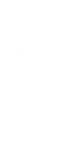 Tehtävä1. luennolta(Rautiainen)
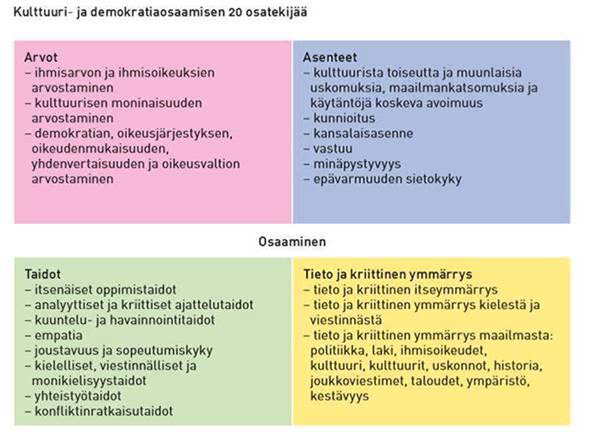 JYU. Since 1863.	15
20.9.2019
KIITOS osallistumisesta. Tapaamisiin seuraavassa demossa